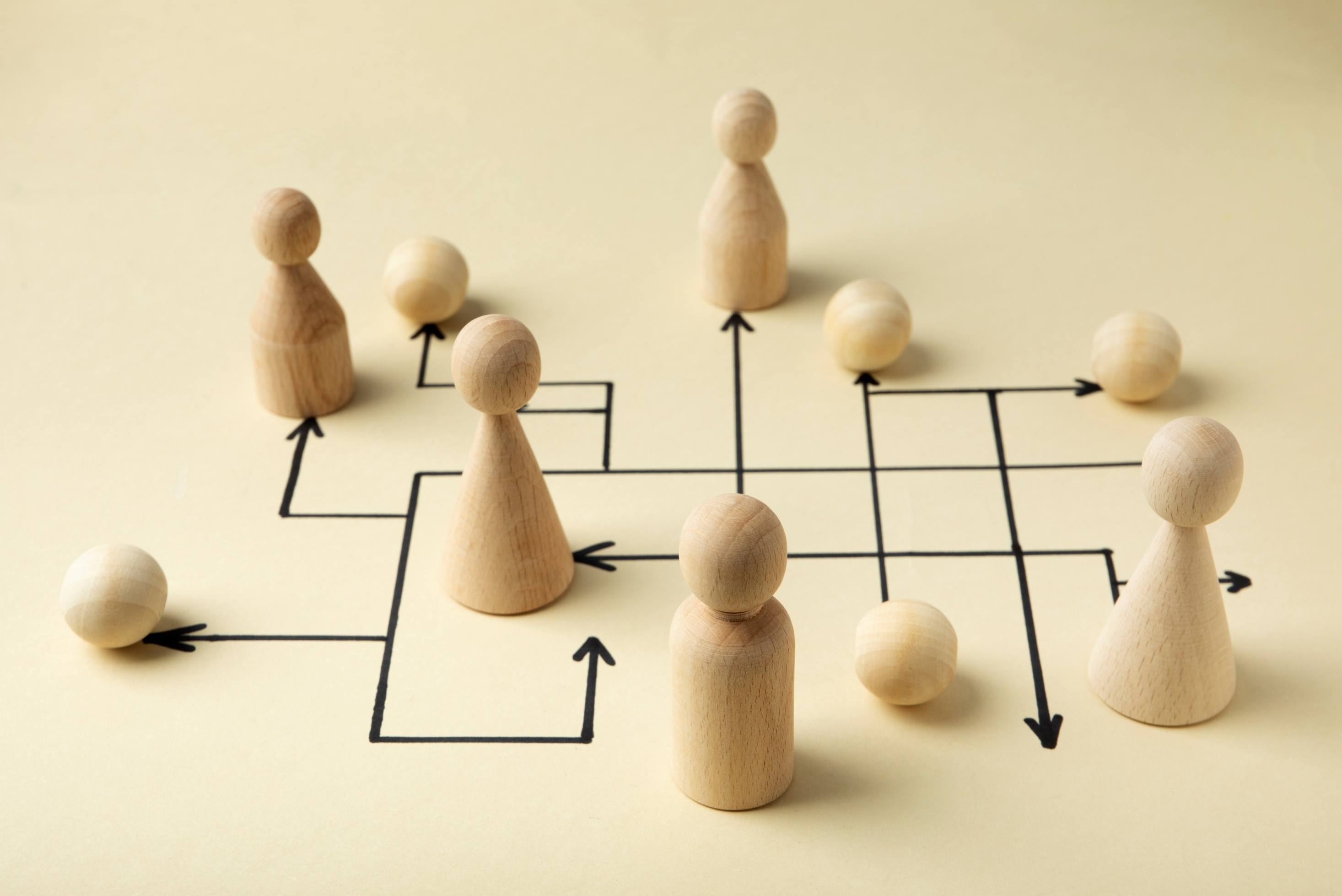 Barriers in Talent Management
Βίλλυ Νούλη
ΠΑΝΕΠΙΣΤΗΜΙΟ ΜΑΚΕΔΟΝΙΑΣ
ΠΜΣ ΔΙΟΙΚΗΣΗ ΑΝΘΡΩΠΙΝΩΝ ΠΟΡΩΝ 
ΜΑΘΗΜΑ: ΑΠΟΚΤΗΣΗ ΚΑΙ ΔΙΟΙΚΗΣΗ ΤΑΛΕΝΤΩΝ
13.05.2023
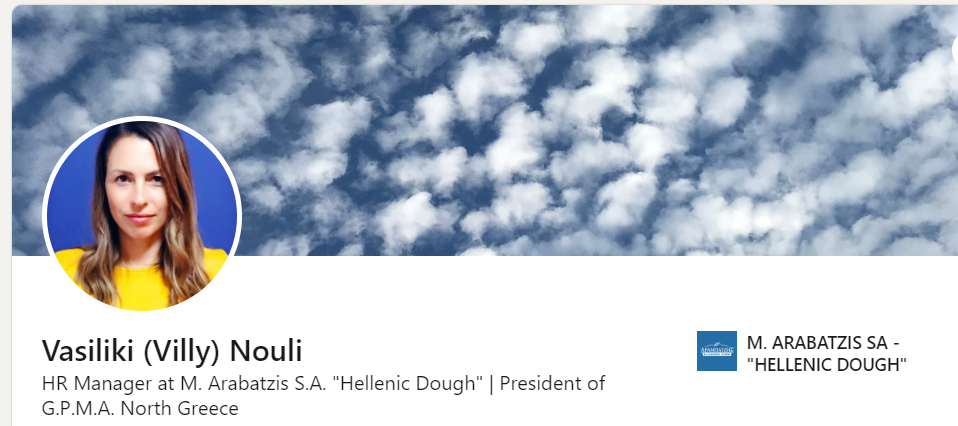 https://www.linkedin.com/in/vasiliki-villy-nouli-b6632454
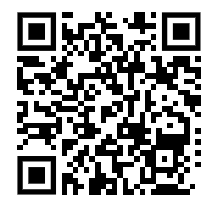 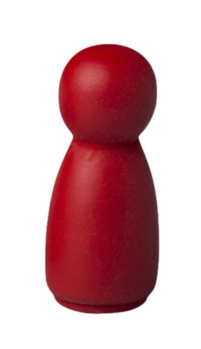 Barriers in Talent Management
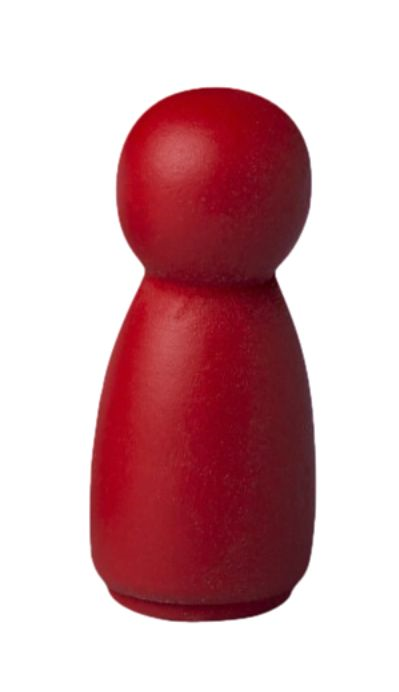 Talent or Talent
Overview of Barriers
Common traps 
Real life
Impact
Strategies to Overcome Barriers
https://youtu.be/cs94A7QKGYI
1. Talent or Talent
Talent VS Skill
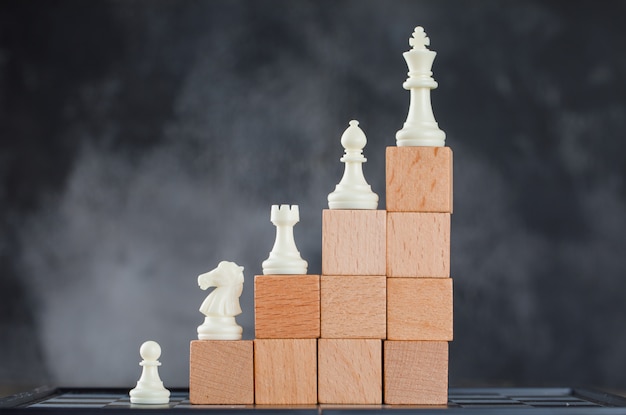 https://youtu.be/cs94A7QKGYI
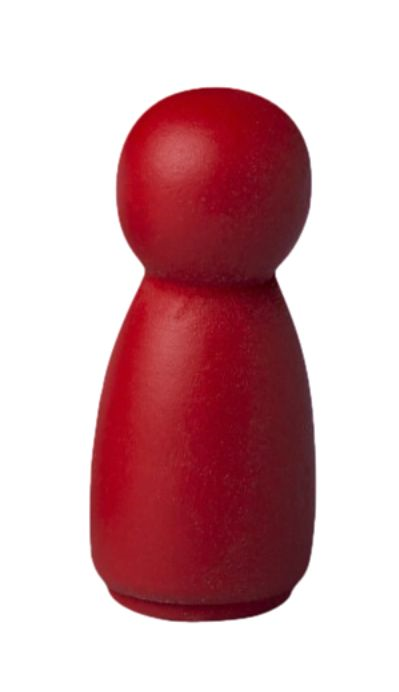 Josh Bersin
  2nd degree connection2nd
Global Industry Analyst, I study all aspects of HR, business leadership, corporate L&D, recruiting, and HR technology
Barriers in Talent Management
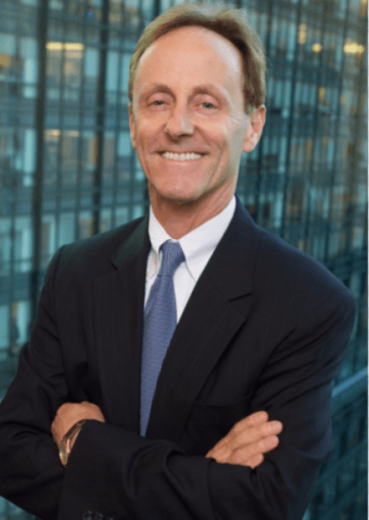 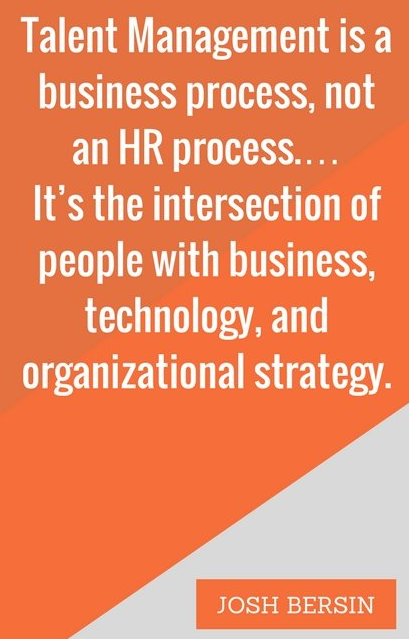 Josh Bersin
 
Industry Analyst and Thought Leader
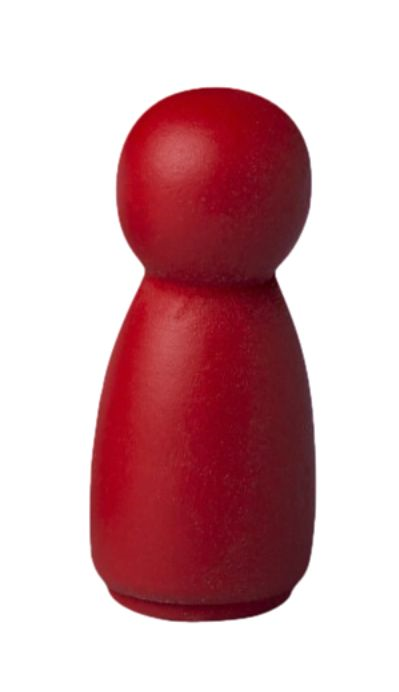 Management and Communication
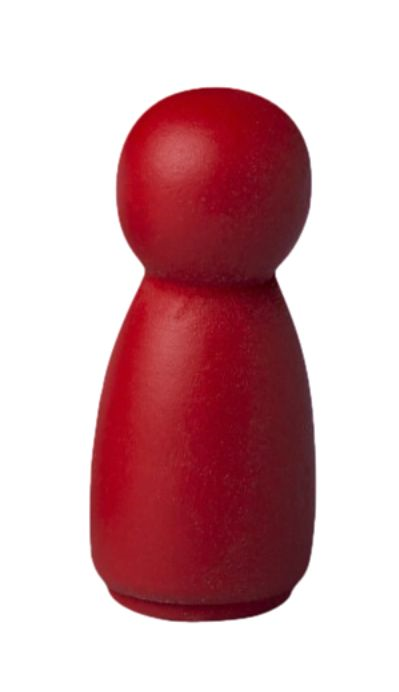 2. Overview of Barriers
Resistance to change
Lack of data
Recruiting and On boarding
Inadequate investment in employee training and development
Lack of alignment between business strategy and talent management strategy
Poor organizational culture
Inadequate talent identification and assessment processes
Lack of support from senior leadership
TALENT
Management and Communication
Training and Development
Inadequate support and resources for managers to manage talent effectively
Insufficient development opportunities for high-potential employees
Limited succession planning and career progression opportunities
Inadequate communication and transparency regarding talent management processes
Barriers in Talent Management
Barriers in Talent Management
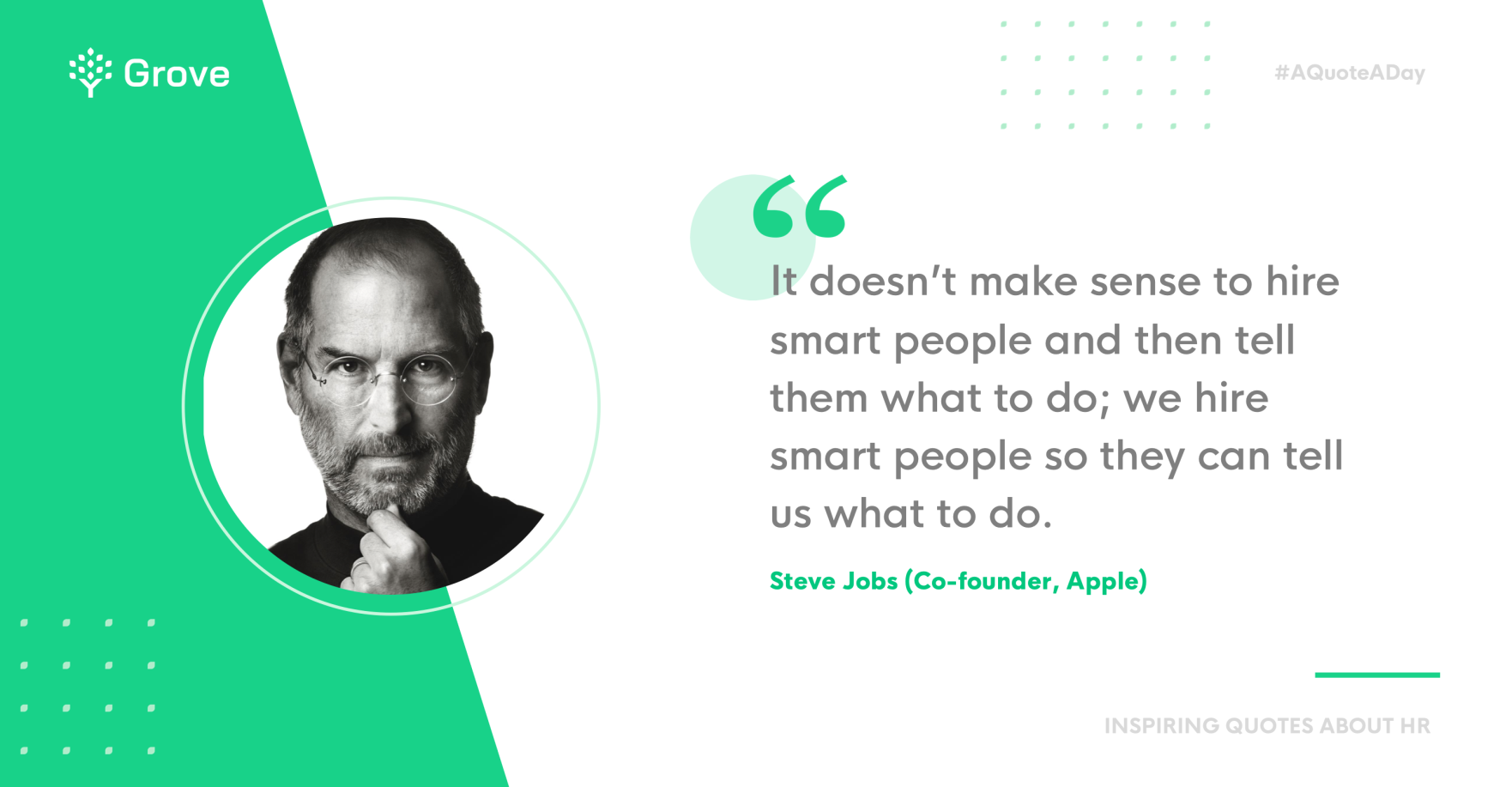 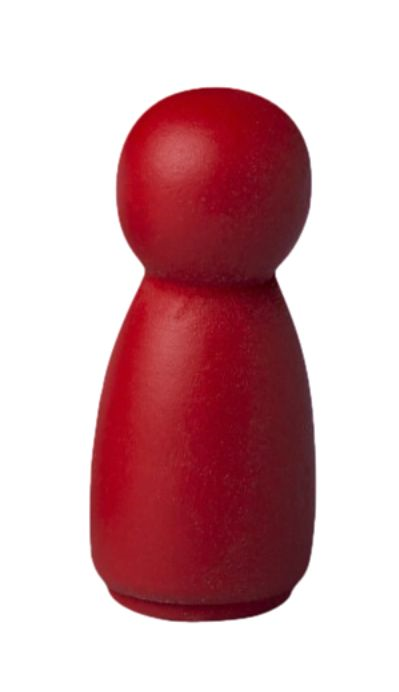 3. Common traps
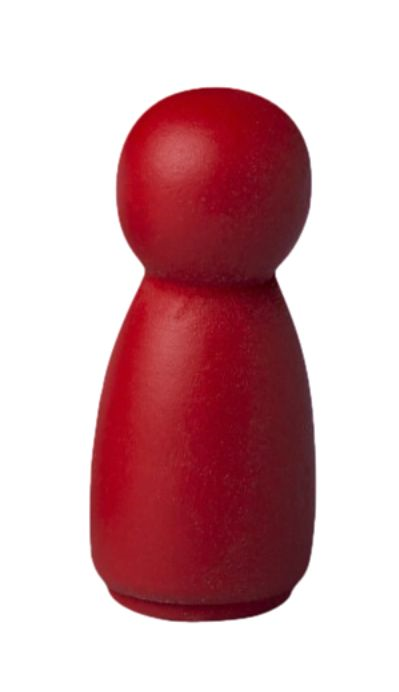 Focus solely on short-term needs
Lack of strategic planning and execution
Lack of leadership support and accountability
To avoid these traps and ensure the success of talent management initiatives, organizations should take a strategic and comprehensive approach to talent management, align their talent management practices with their overall business strategy, and ensure that leadership is fully committed to and accountable for talent management initiatives.
4. Real life
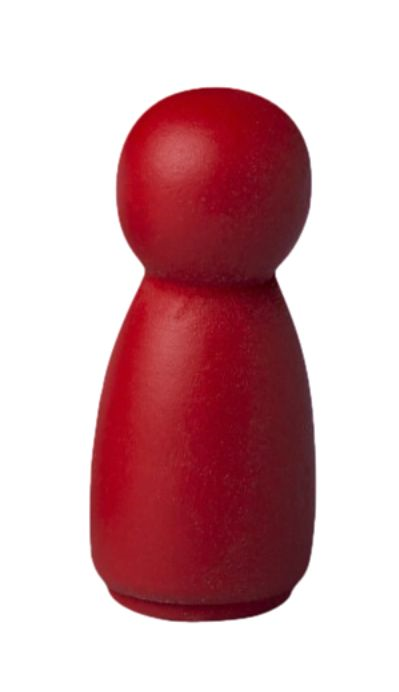 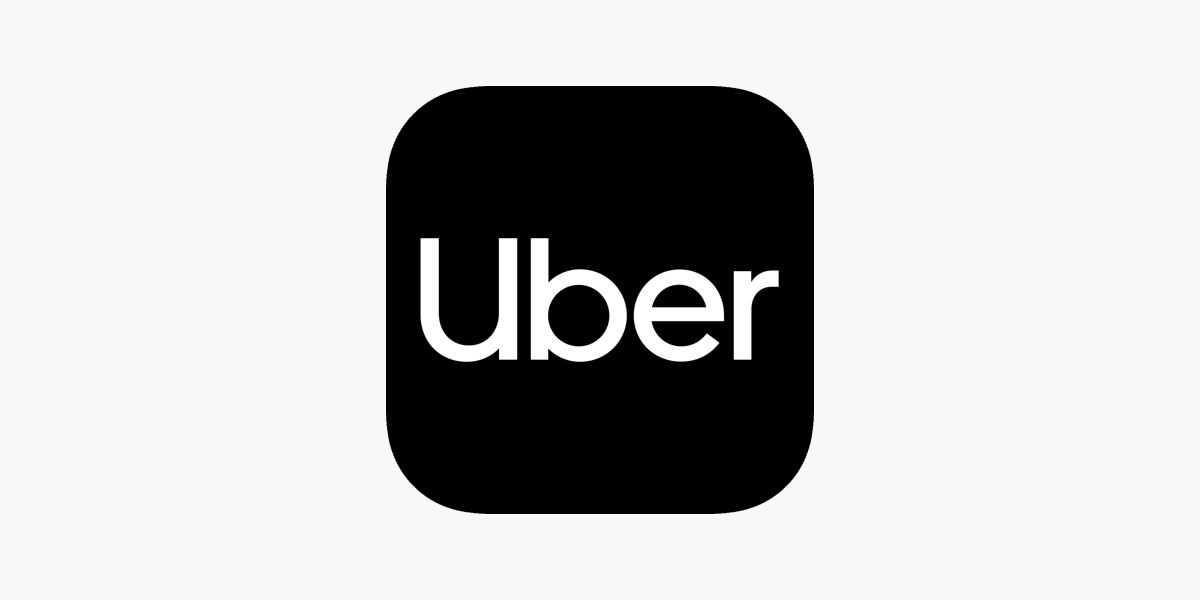 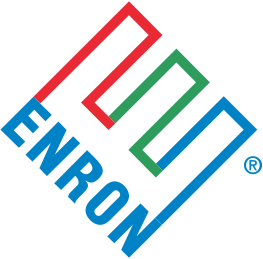 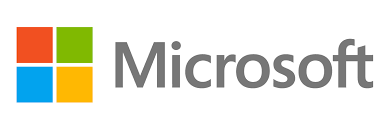 Barriers in Talent Management
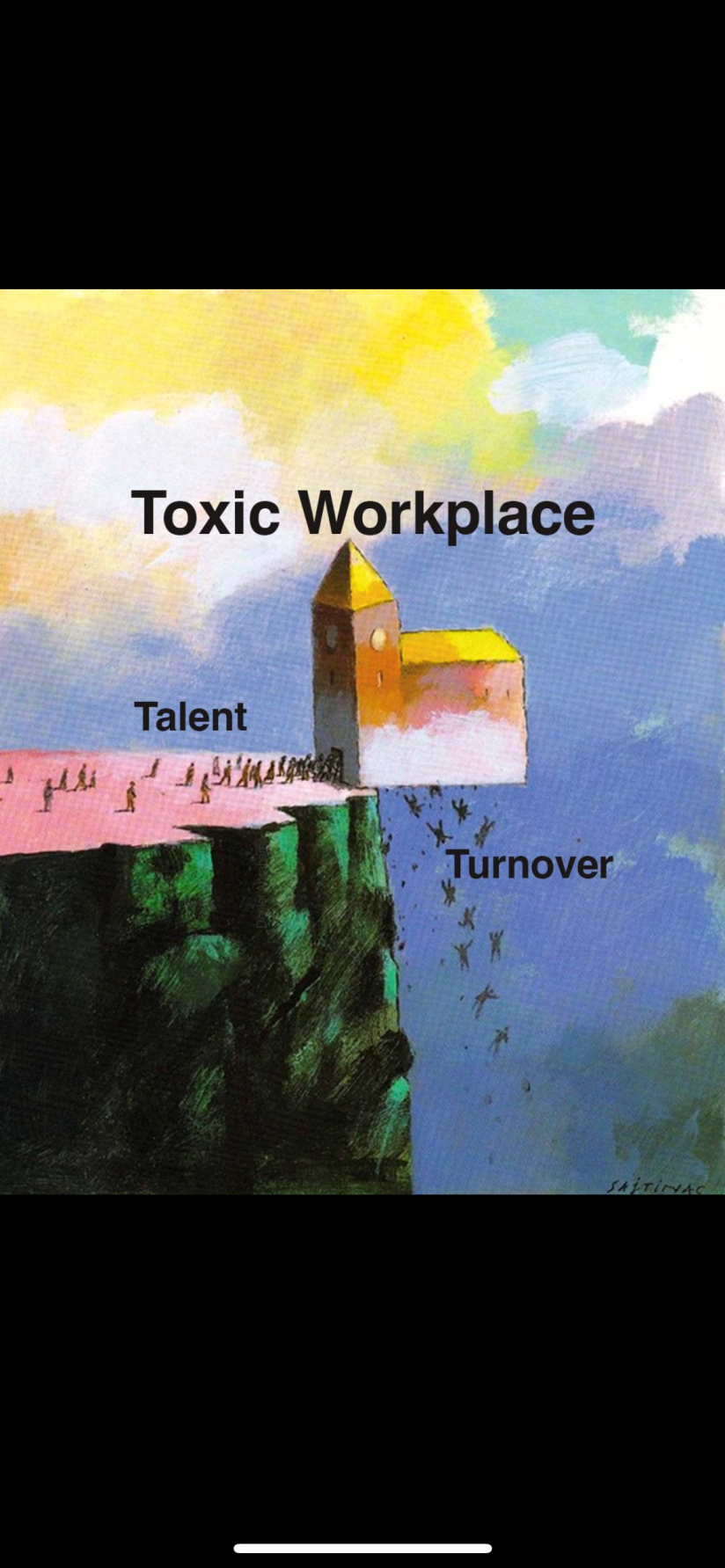 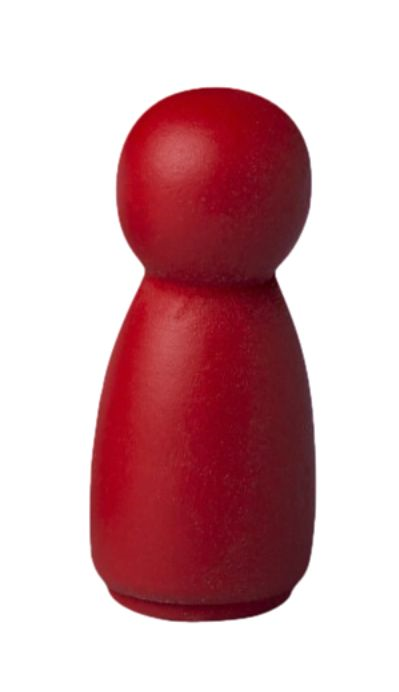 5. Impact
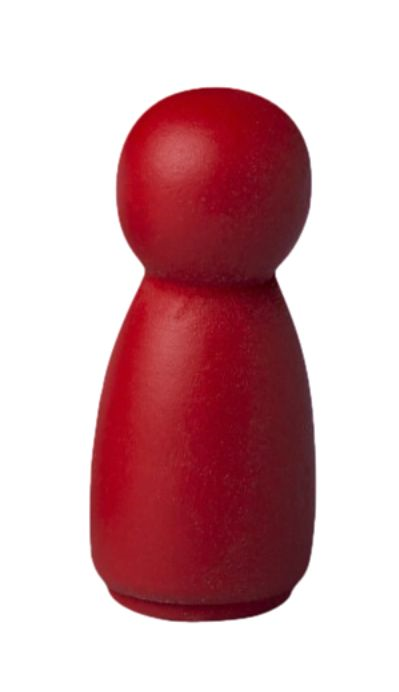 • Negative impact on employee engagement, productivity, and retention
• Negative impact on the organization's ability to attract and retain top talent
• Negative impact on the organization's ability to achieve its strategic objectives
Barriers in Talent Management
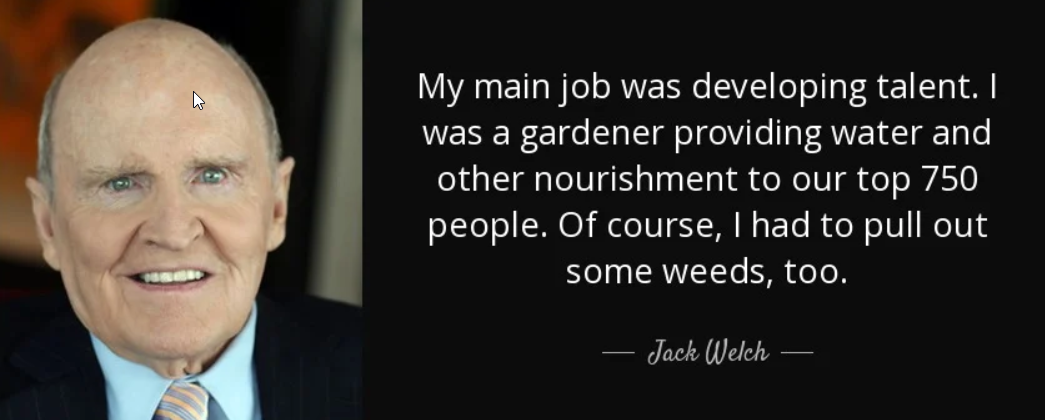 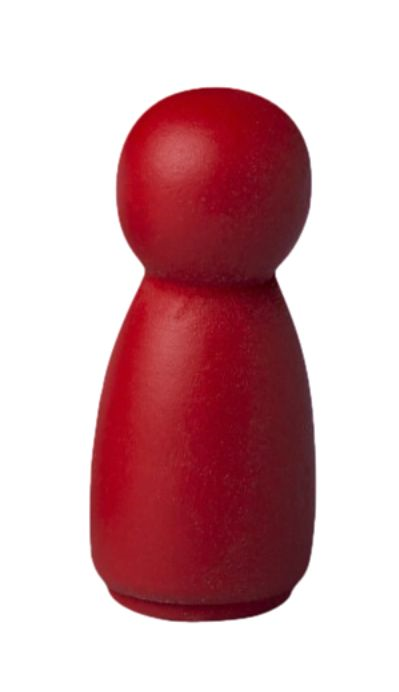 John Francis Welch Jr. (November 19, 1935 – March 1, 2020) was an American business executive, chemical engineer, and writer. He was Chairman and CEO of General Electric (GE) between 1981 and 2001.
6. Strategies to Overcome Barriers
• Align talent management strategy with business strategy
• Invest in effective talent identification and development processes
• Provide clear career progression and succession planning opportunities
• Foster a culture of transparency and open communication
• Invest in employee training and development
• Provide resources and support for managers to manage talent effectively
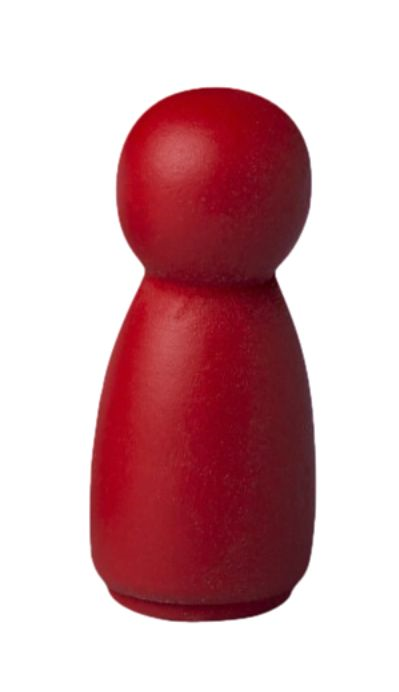 https://app.sli.do/event/unQgRR1F5vfB6EdKxL7Ht1
Poll
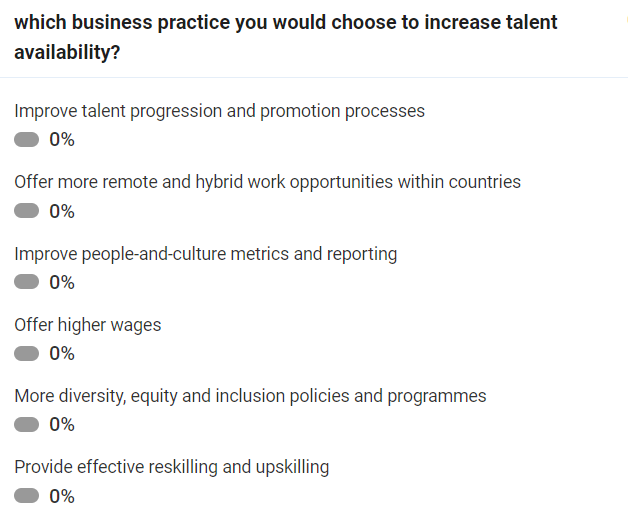 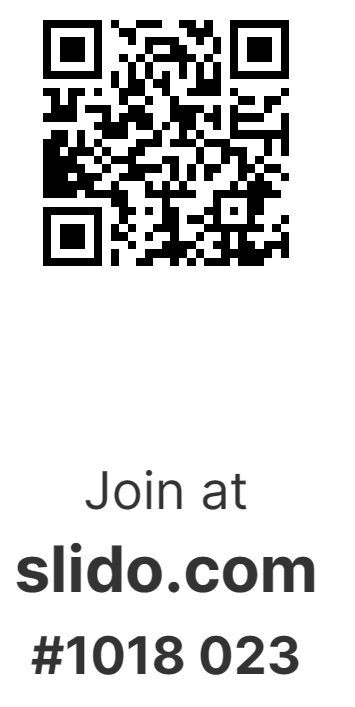 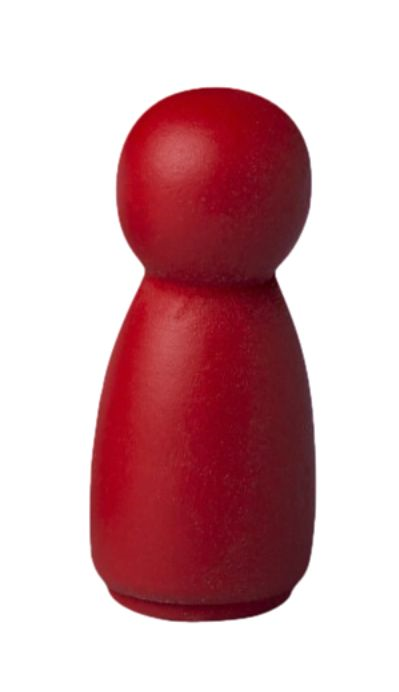 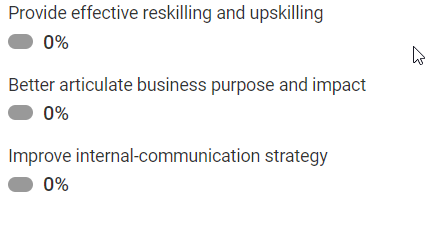 WEF _Future of Jobs Report _ May 2023
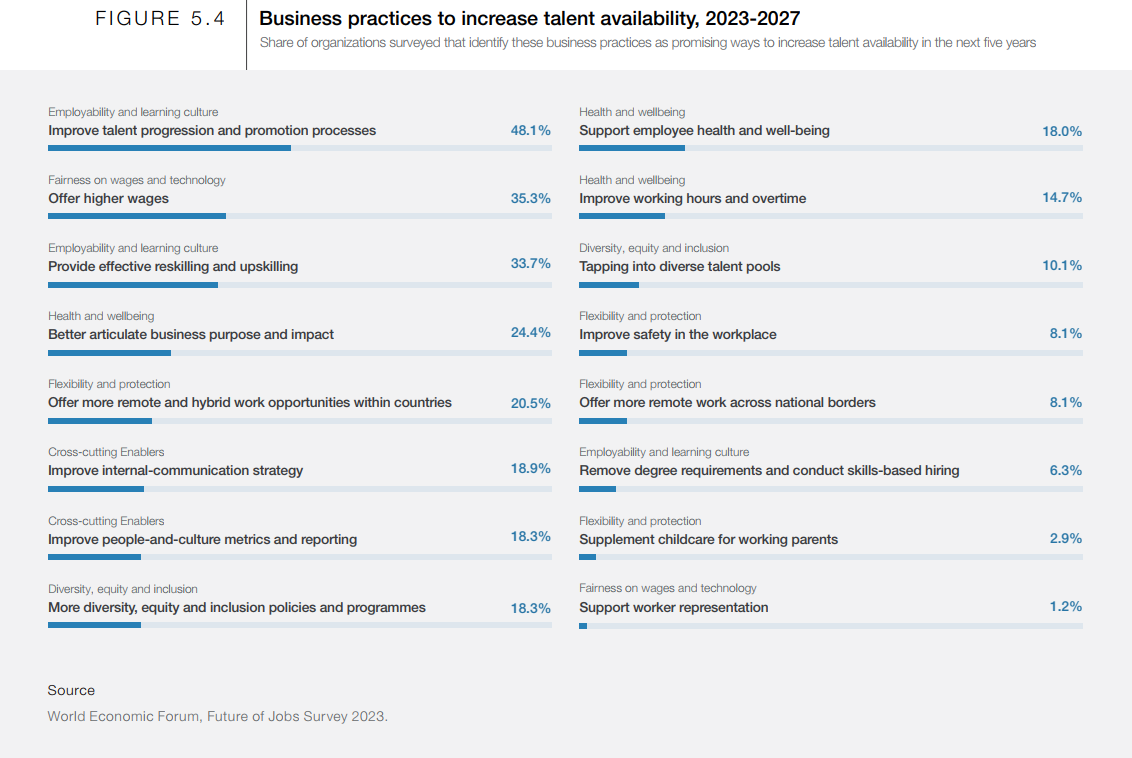 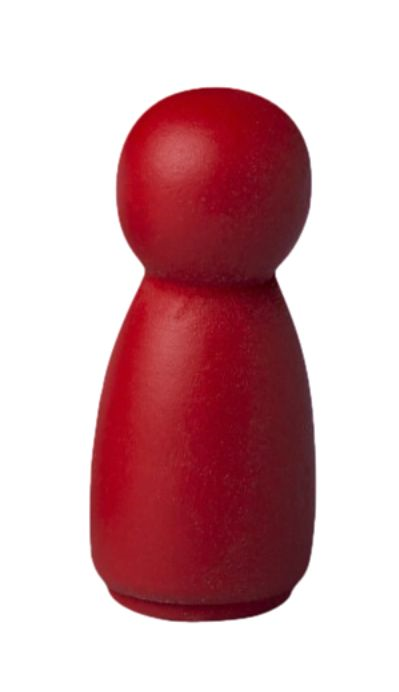 Barriers in Talent Management
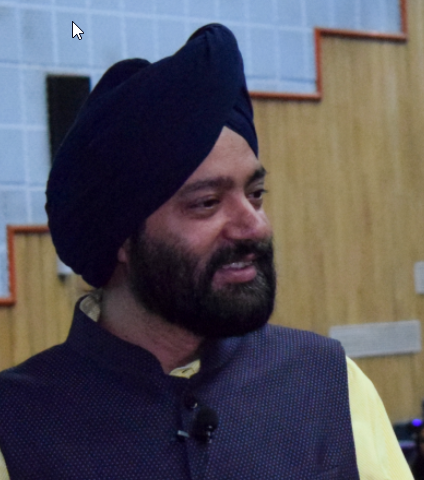 “When you grow talent, you know the pain of wasting it.”― Harjeet Khanduja, Nothing About Business



Harjeet Khanduja
  
Harjeet is an International Speaker, Writer, Poet, Visionary, Influencer and a HR Leader.
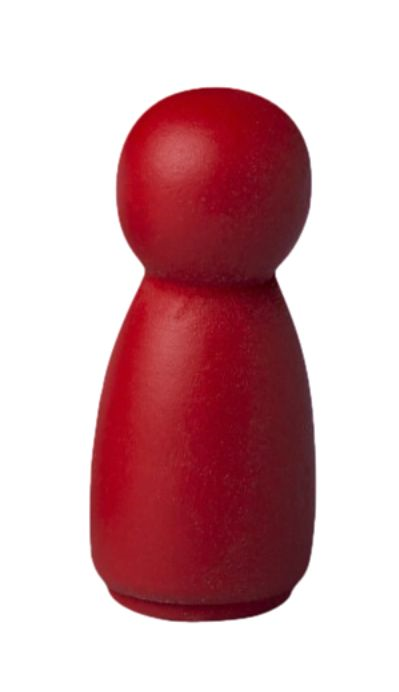 Thank you!
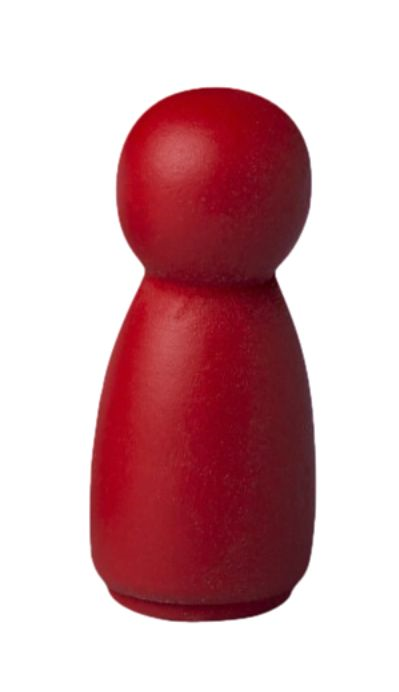 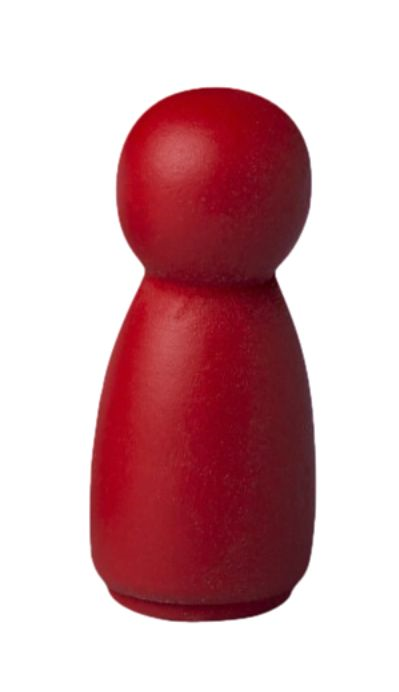 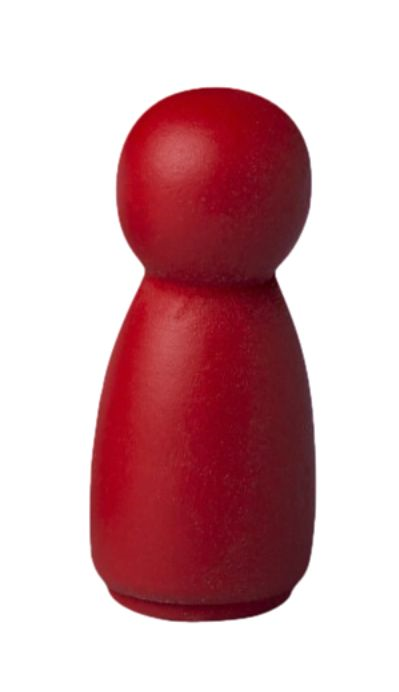 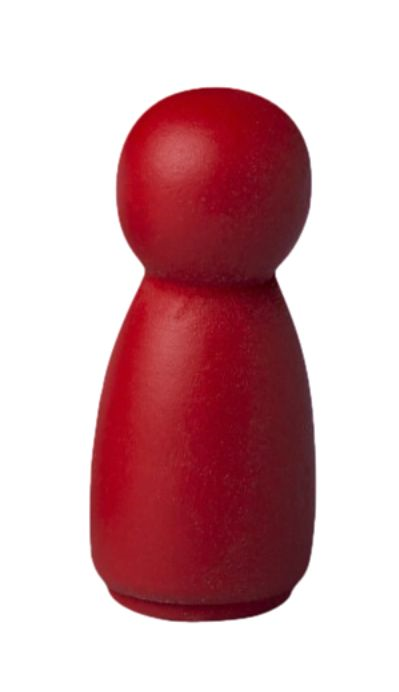 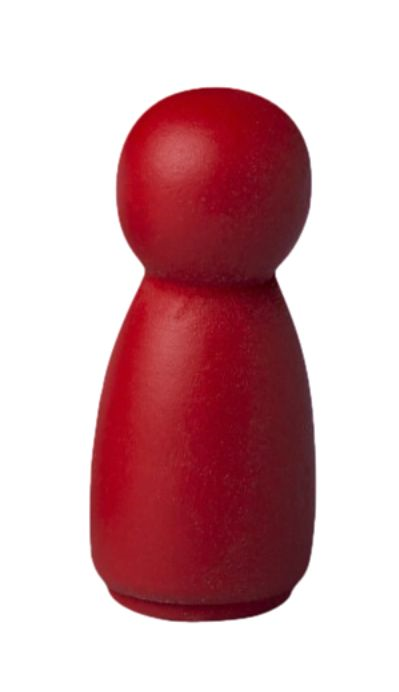 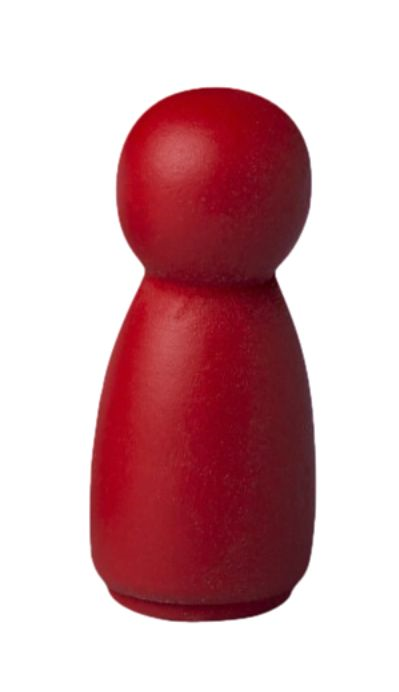 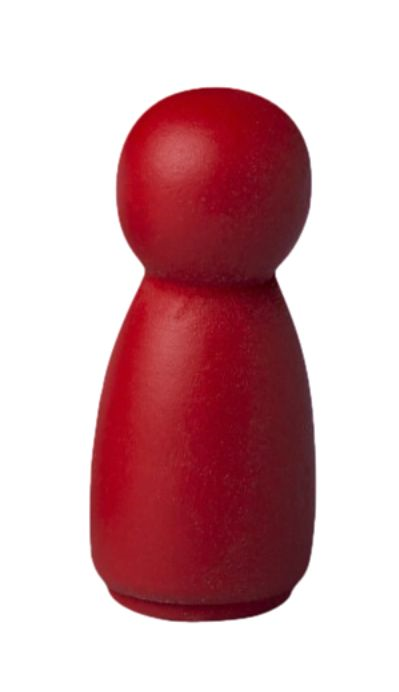 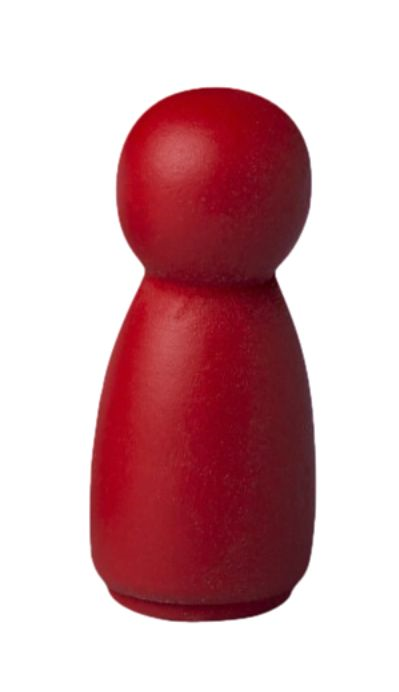 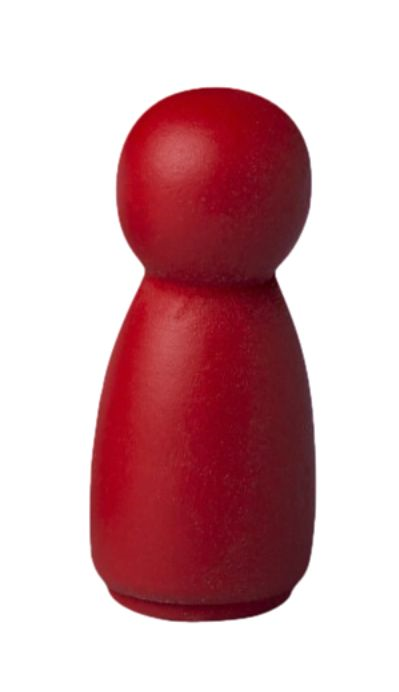 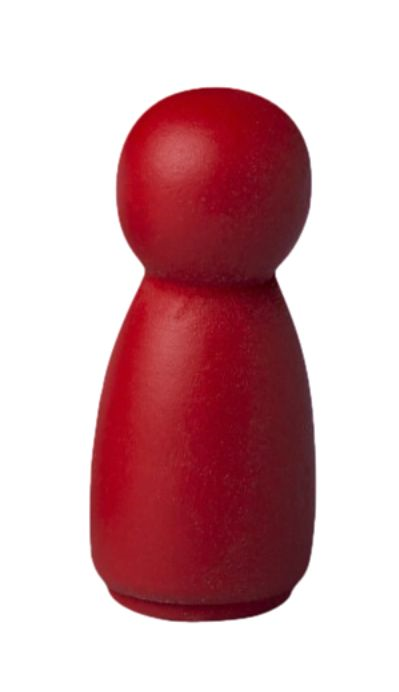 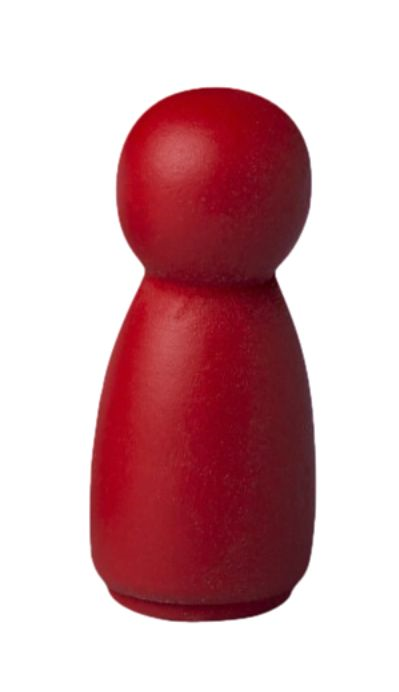 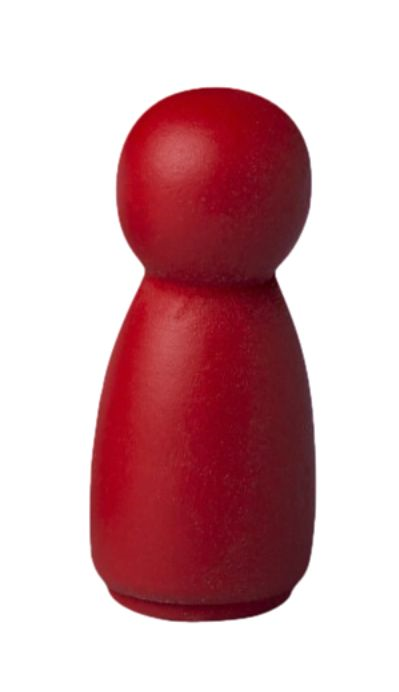